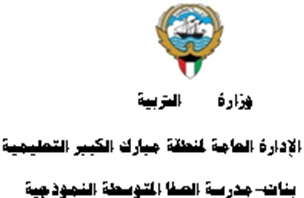 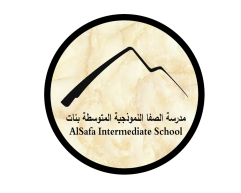 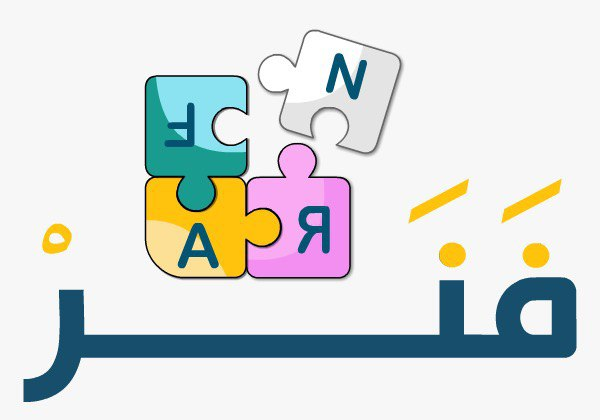 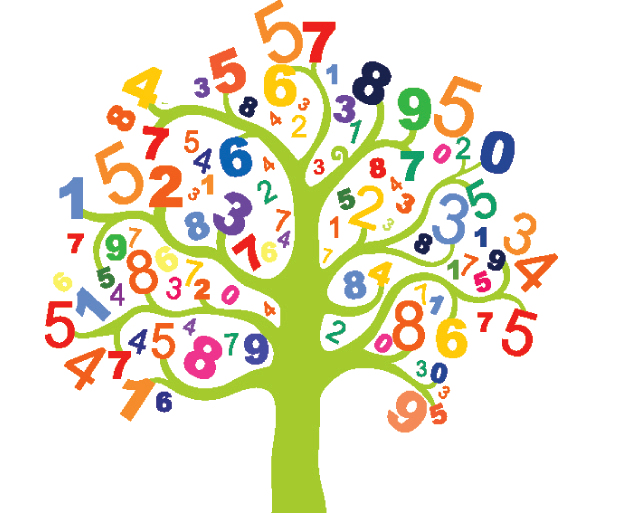 (9-1): الأعداد الصحيحة                إعداد المعلمة: أ/ مريهان مصطفى
رئيسة قسم الرياضيات : هنادي العمران 
مديرة المدرسة : أ / ليلى حسين  اكبر
(9-1): الأعداد الصحيحة
صفحة 100
التمهيد
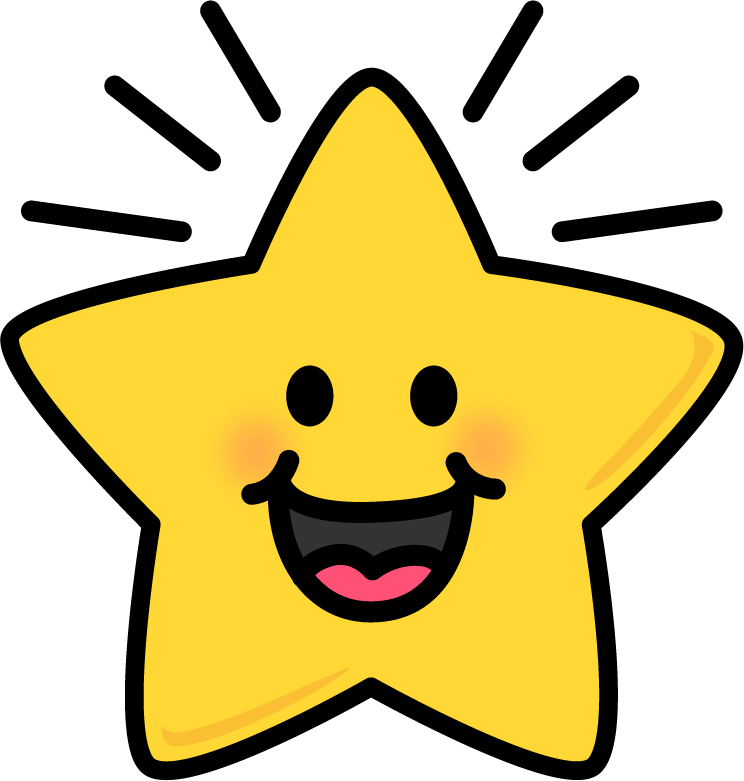 اذكري الأعداد الموجودة بين 3 ، 7
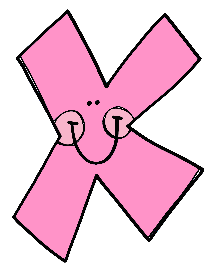 4 ، 5 ، 6
3 ، 5 ، 6
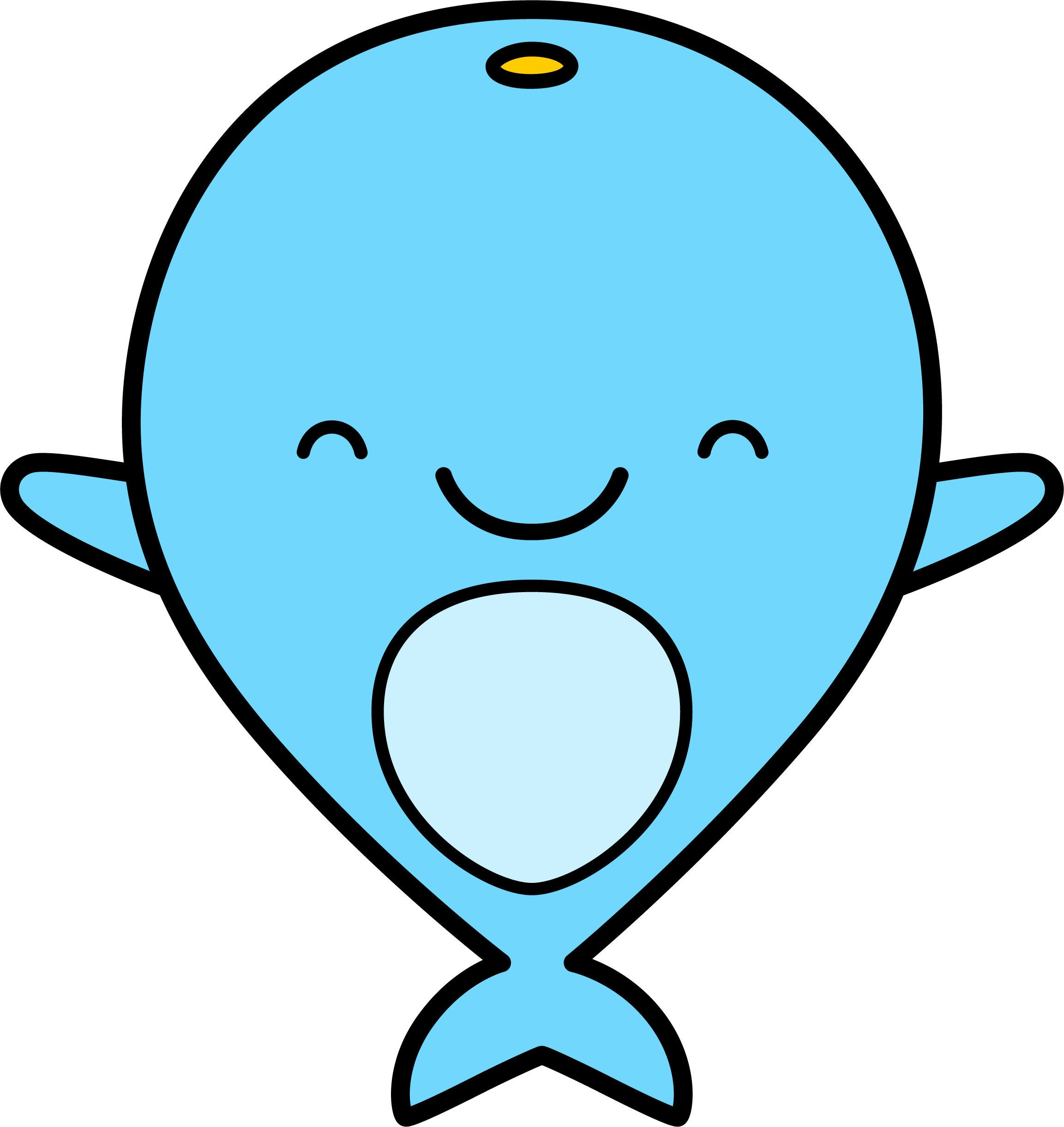 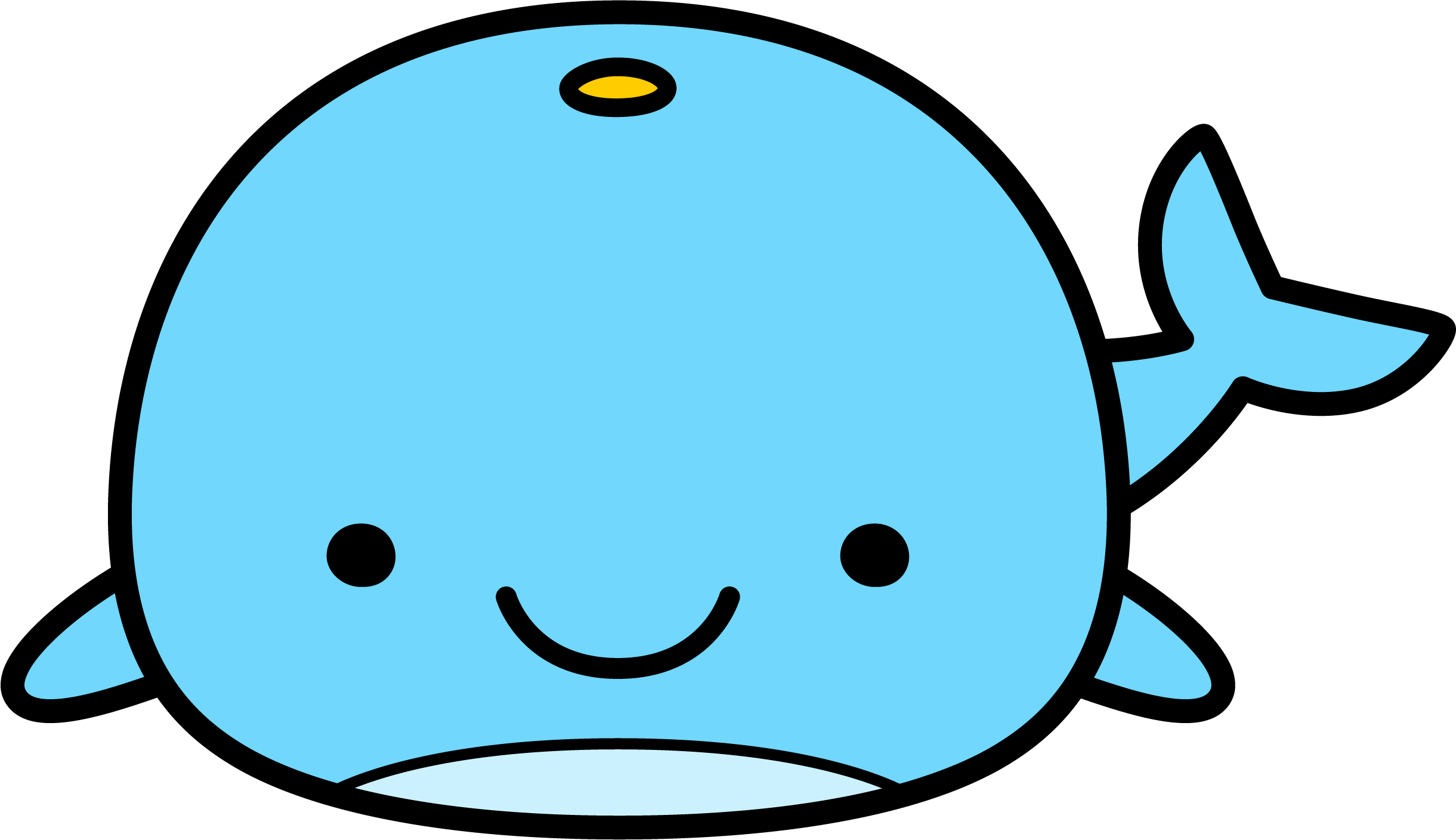 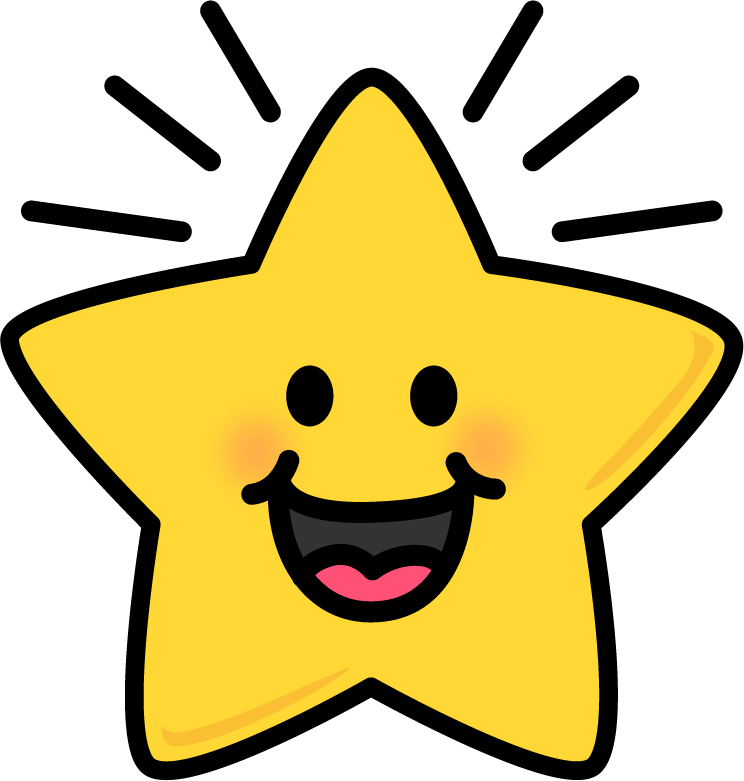 اذكري الأعداد الطبيعية
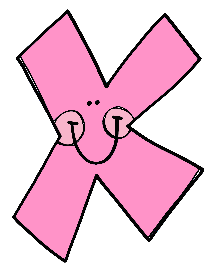 0 ، 1 ، 2 ، 3 ، 4 ، 5 ، 6 ، 7 ...
1 ،2 ،3 ، 4 ، 5 ،6 ، 7...
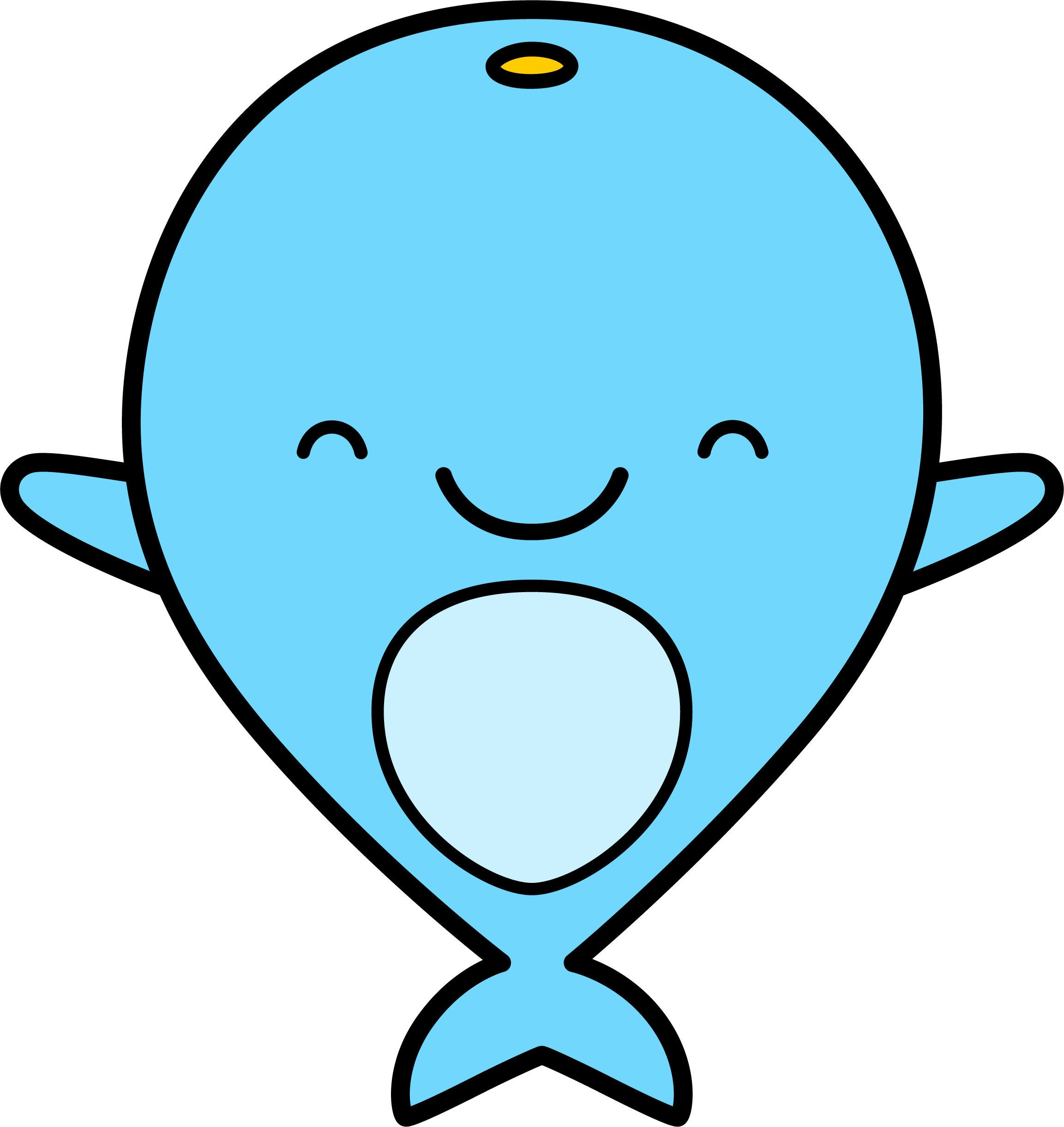 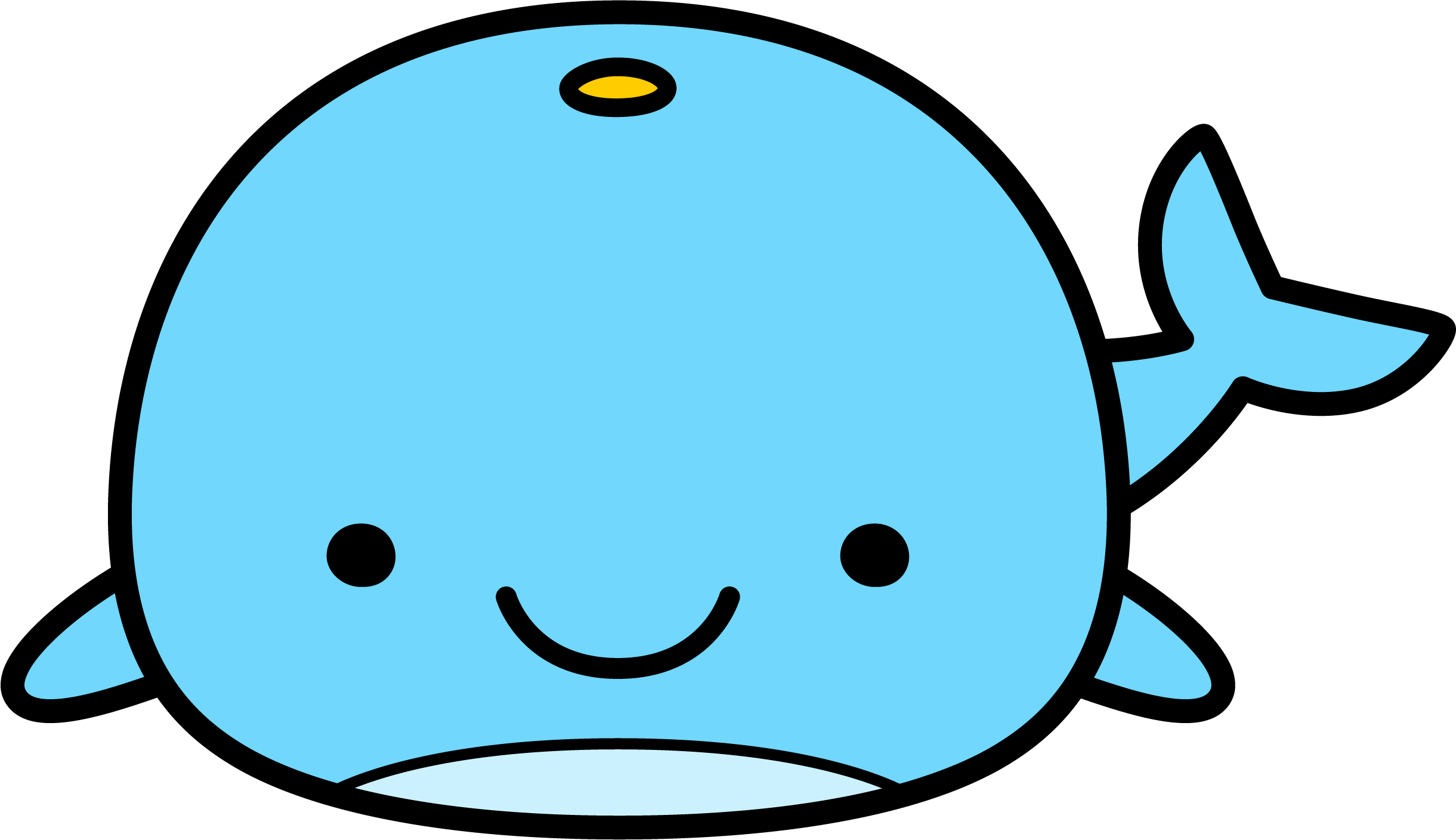 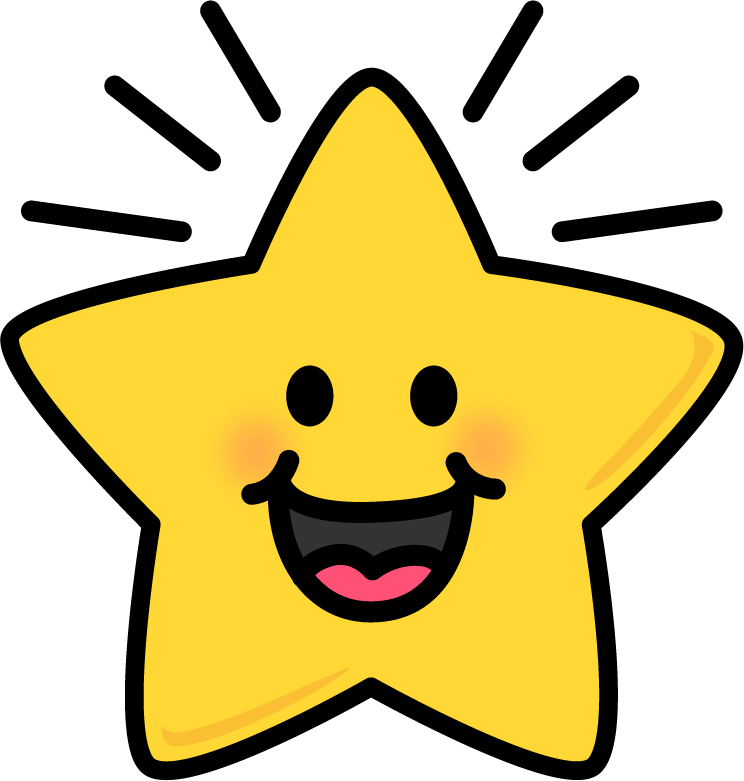 اذكري الأعداد الفردية
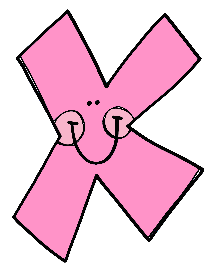 1 ، 3 ، 5 ، 7 ، 9 ...
2 ، 4 ، 6 ، 8 ...
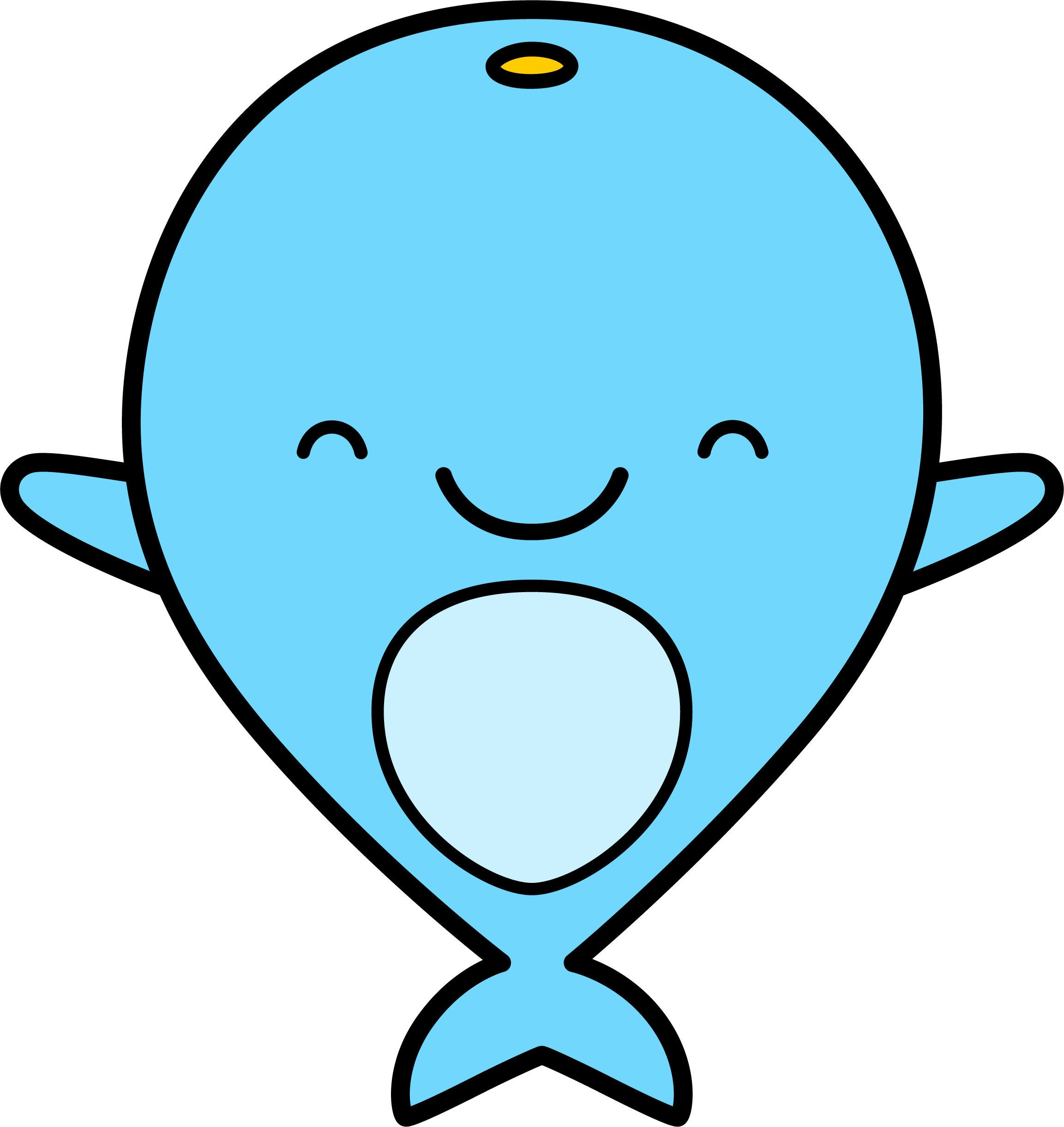 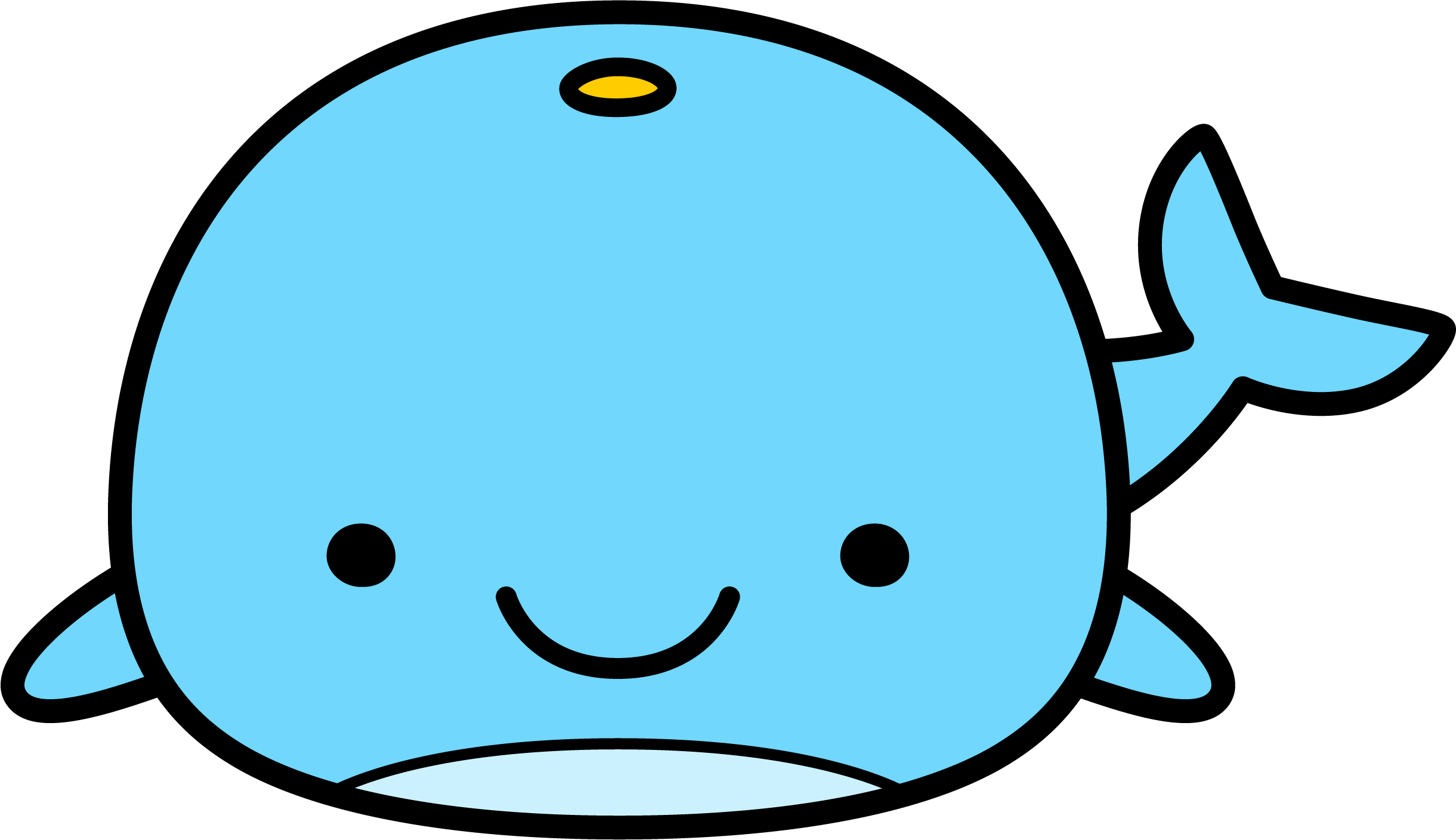 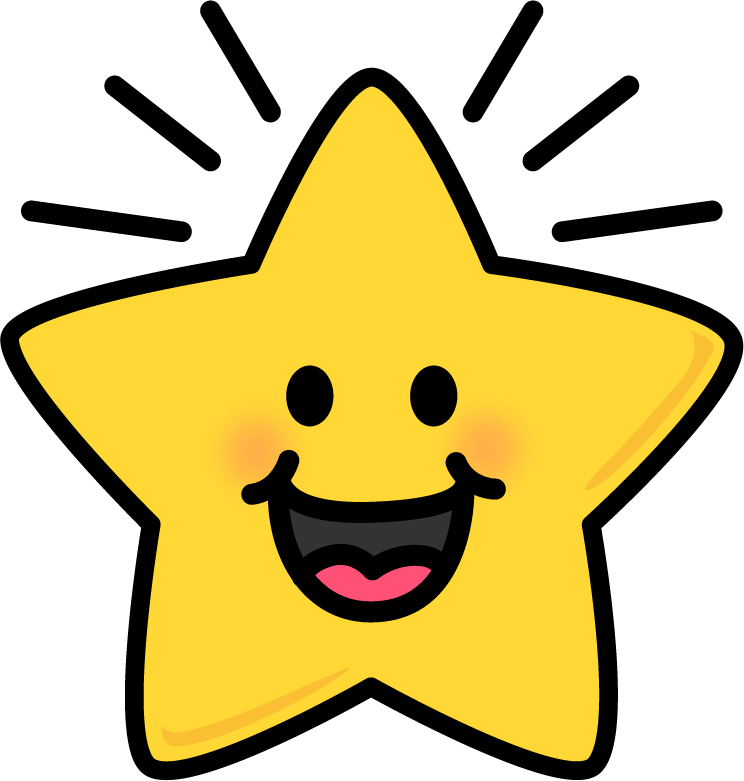 اذكري الأعداد الزوجية
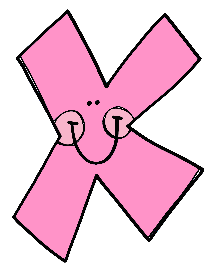 2 ، 4 ، 6 ، 8 ...
1 ، 3 ، 5 ، 7 ، 9 ...
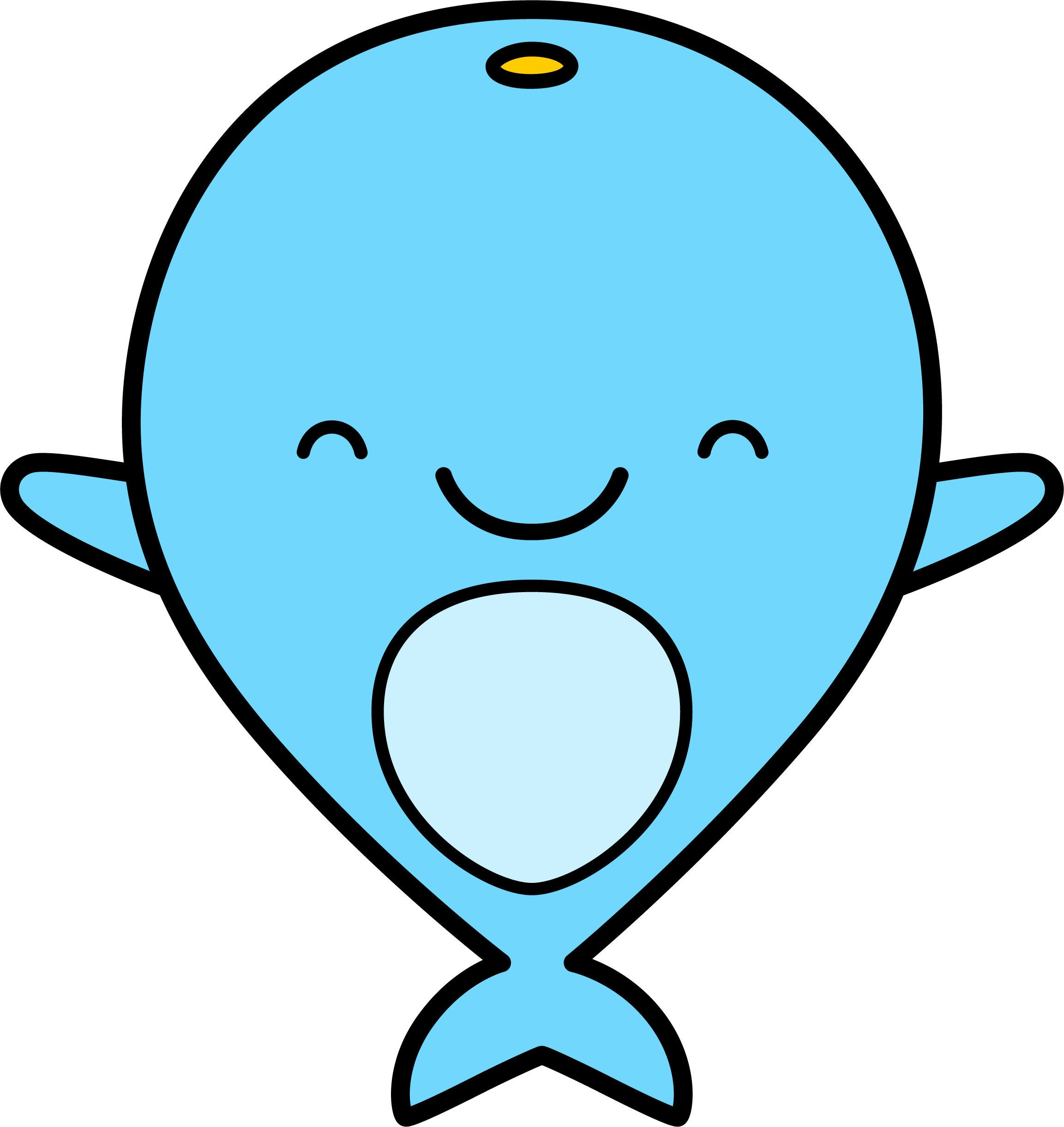 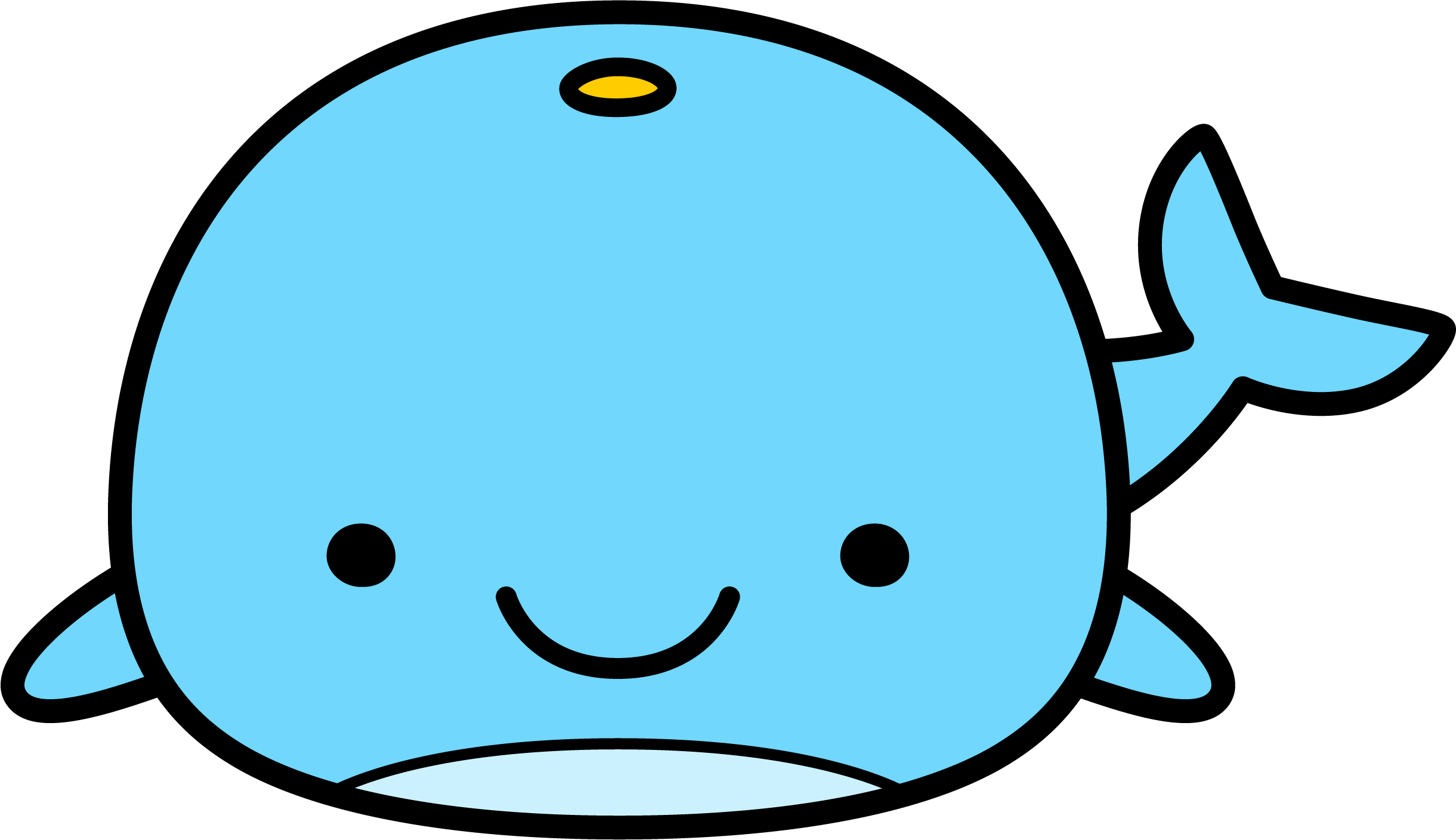 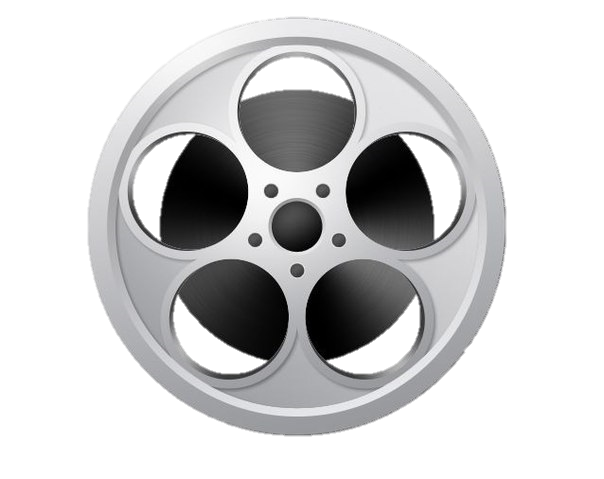 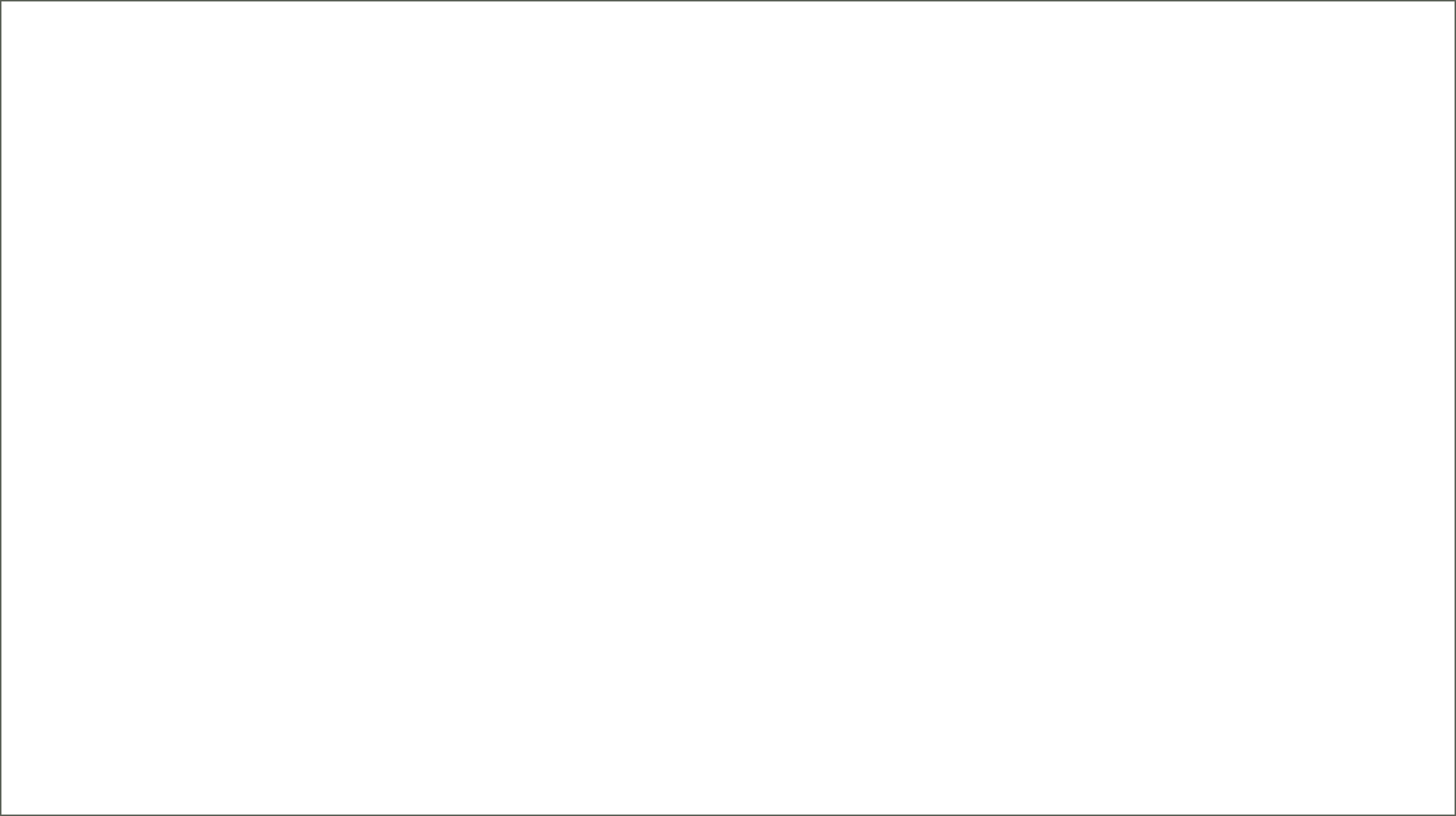 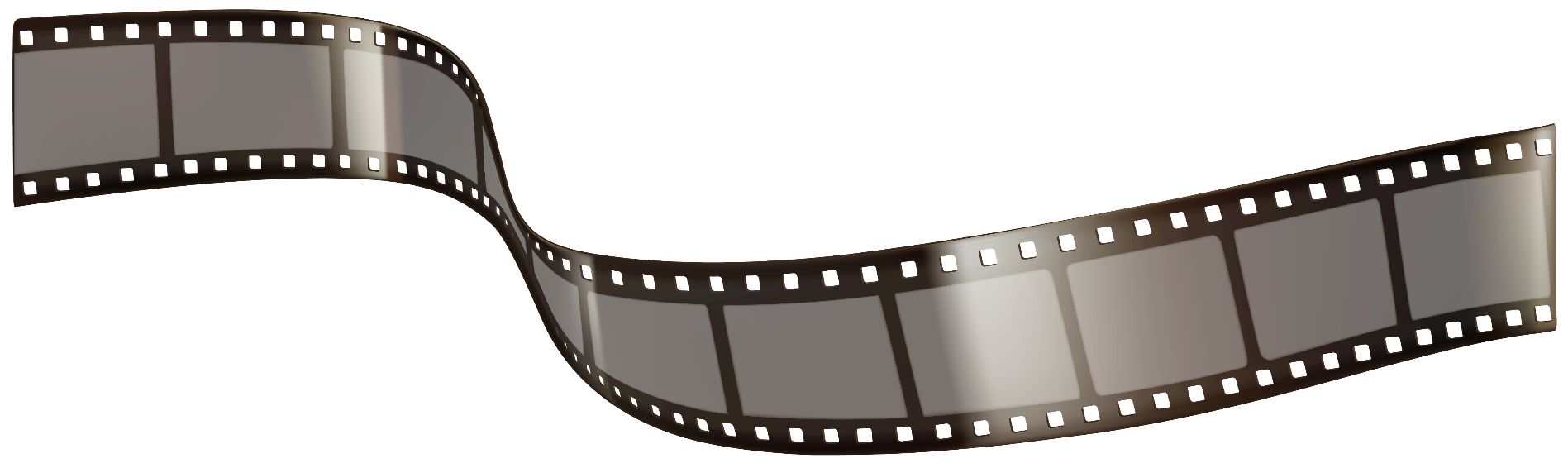 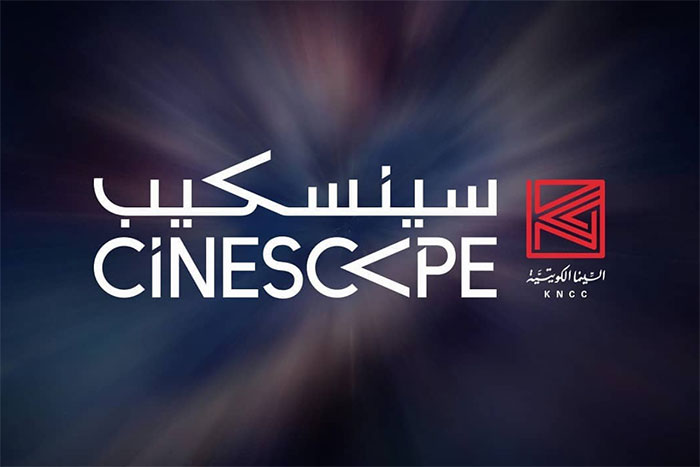 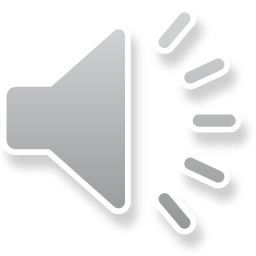 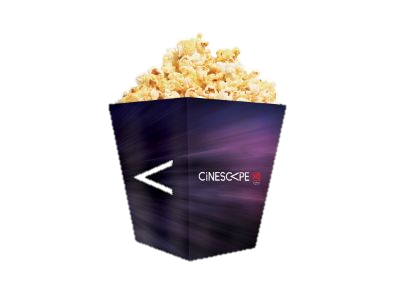 دخول
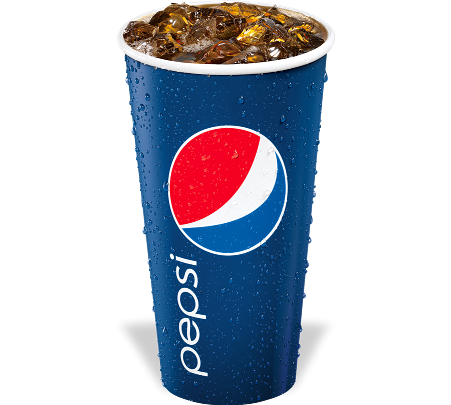 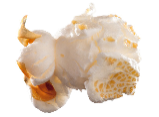 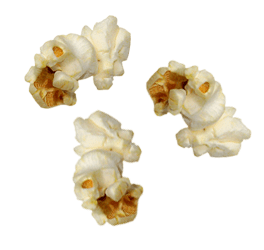 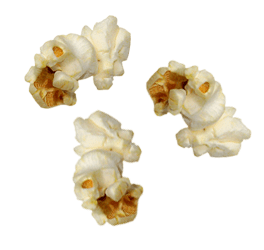 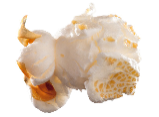 جماعي
عرض الدرس
كتاب الطالب صفحة 100
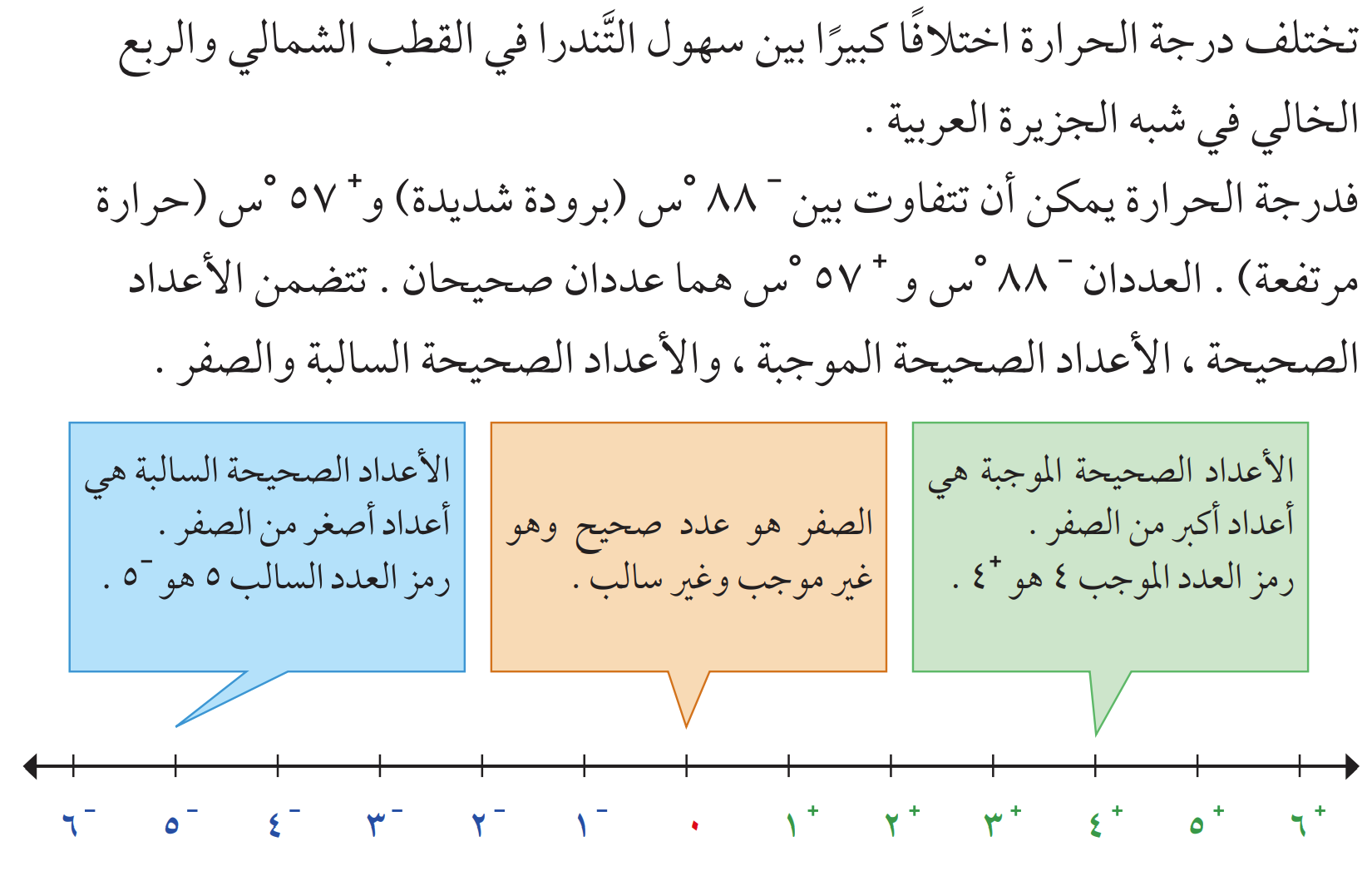 كتاب الطالب صفحة 100
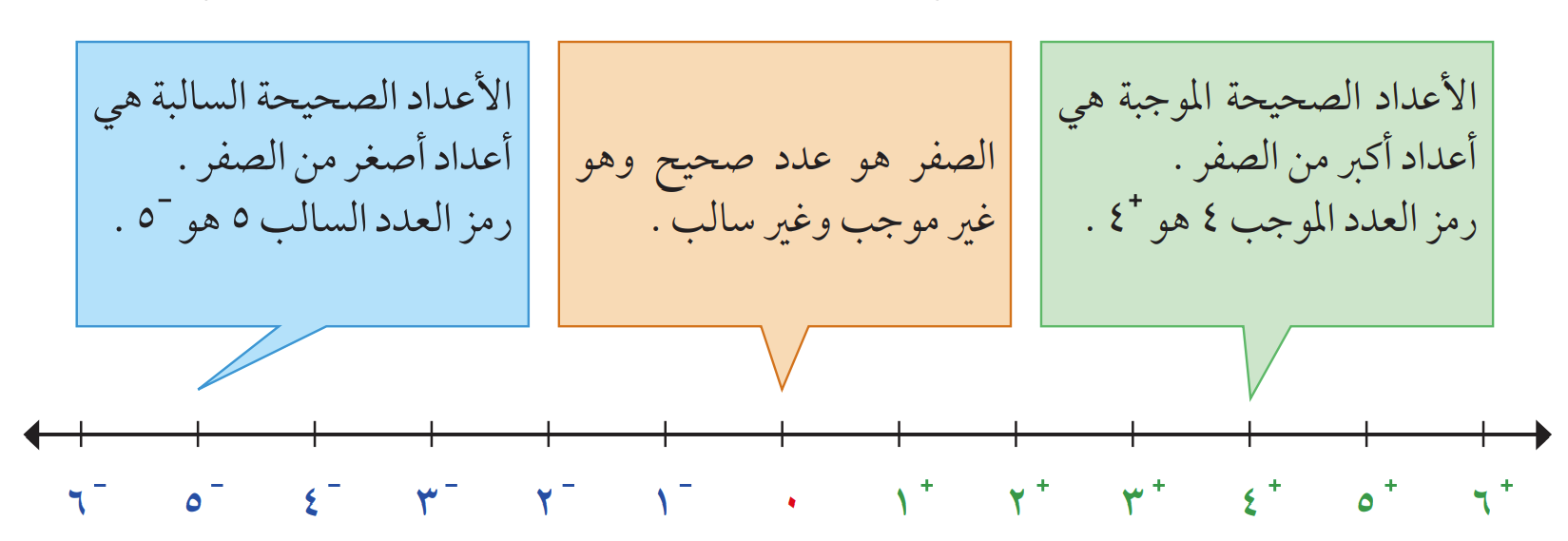 كتاب الطالب صفحة 100
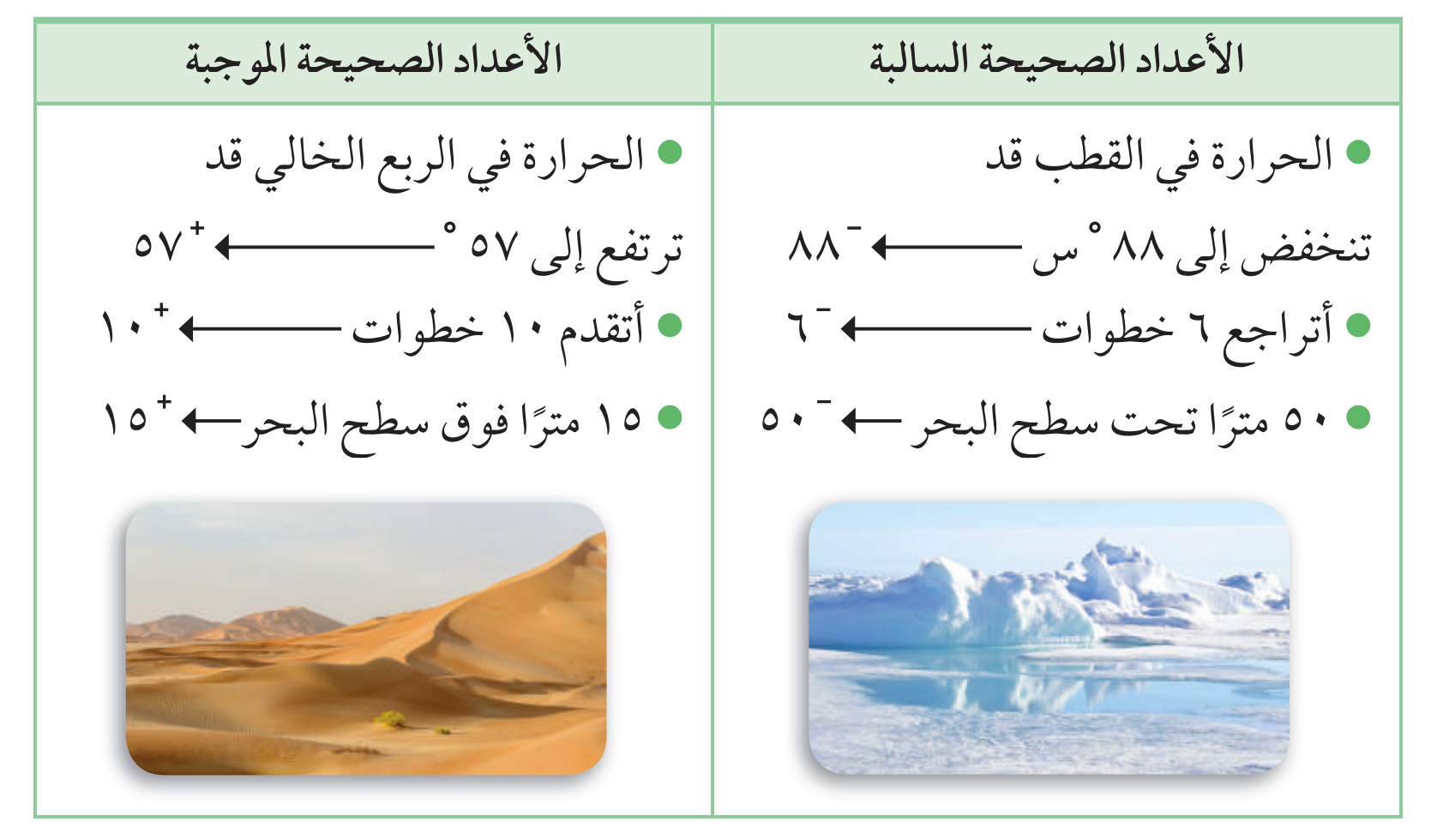 كتاب الطالب صفحة 101
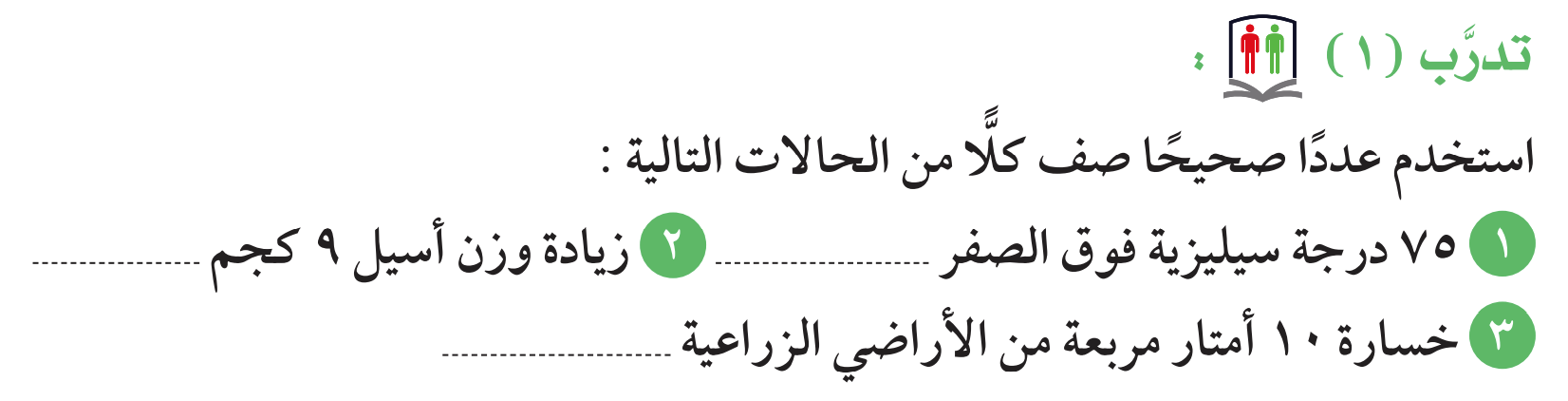 + 75
+ 9
- 10
كتاب الطالب صفحة 101
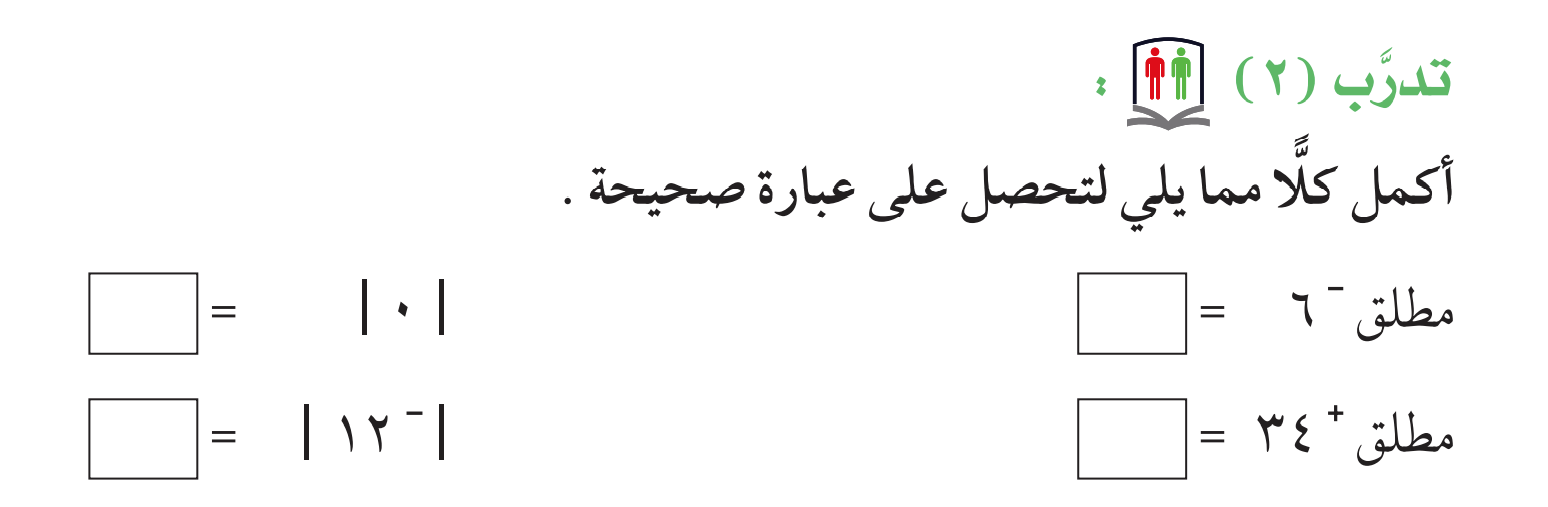 0
6
12
34
كتاب الطالب صفحة 103
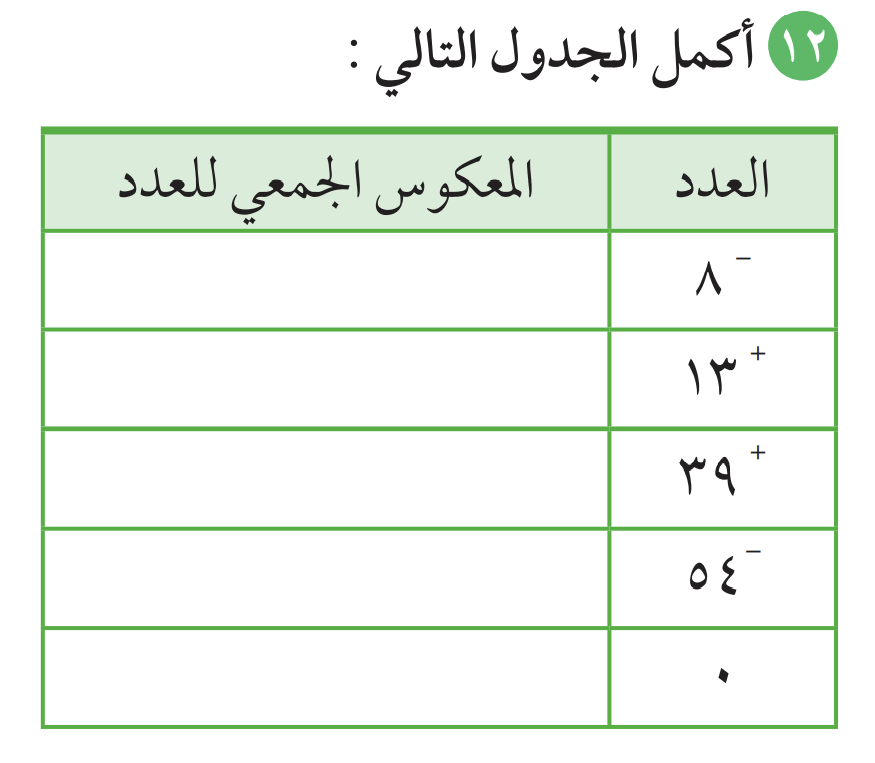 + 8
- 13
- 39
+ 54
0
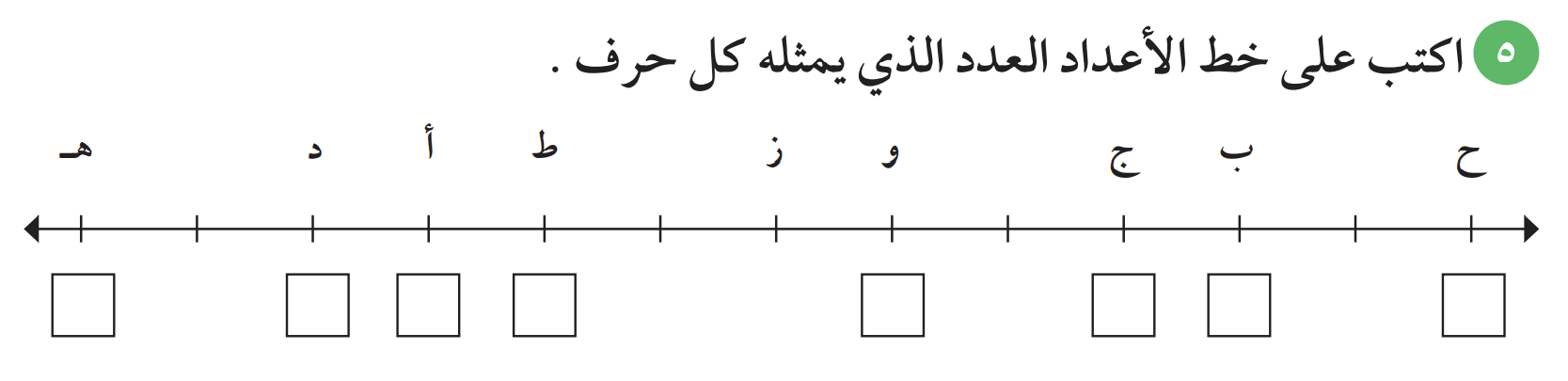 0
الواجب المنزلي
تمرن (5) صفحة 102
فاصل تعليمي
العودة
ابحث عني !
صغير الحجم					2) ذهبي اللون
3) عالي الصوت					4) شكله نصف كرة
ابحث عني !
مستطيلة الشكل				2) كبيرة الحجم
3) حمراء اللون					4) ناعمة الملمس
العودة
ابحث عني !
اسطوانية الشكل				2) قاسية
3) صفراء اللون					4) ناعمة الملمس
العودة
هل هلاله
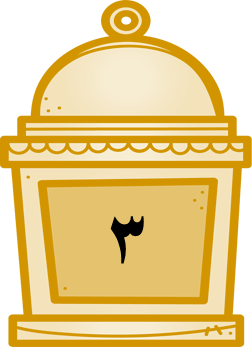 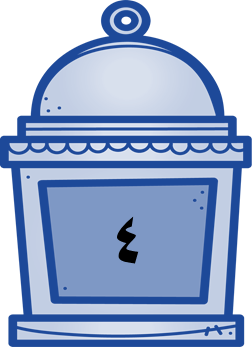 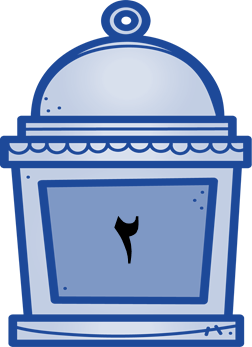 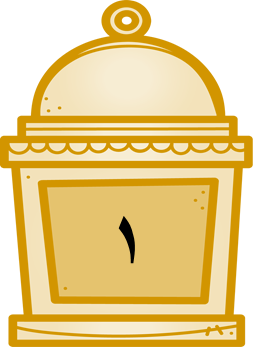 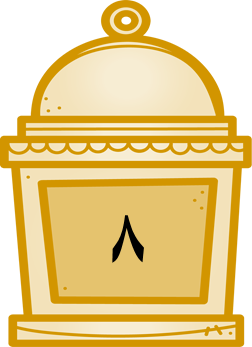 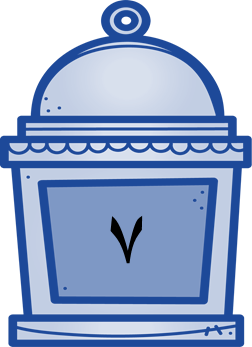 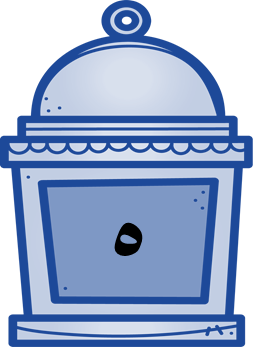 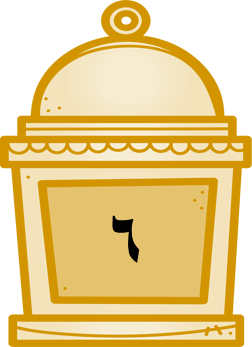 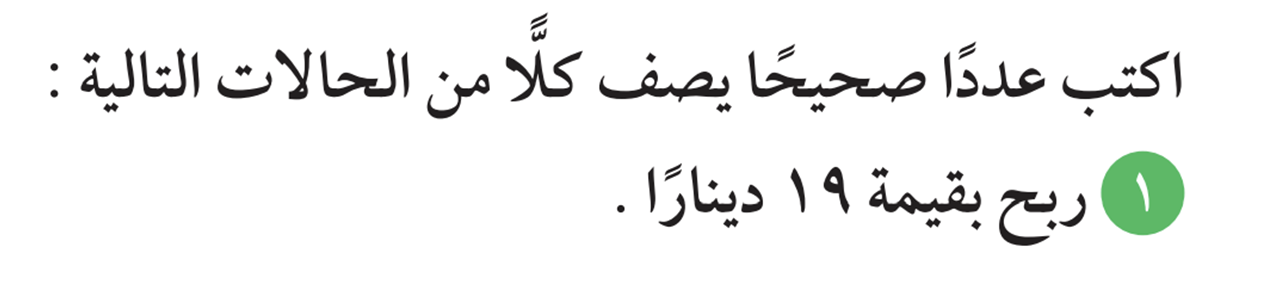 + 19
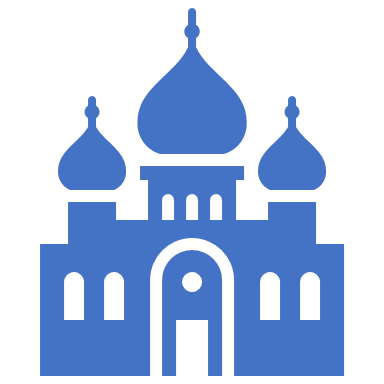 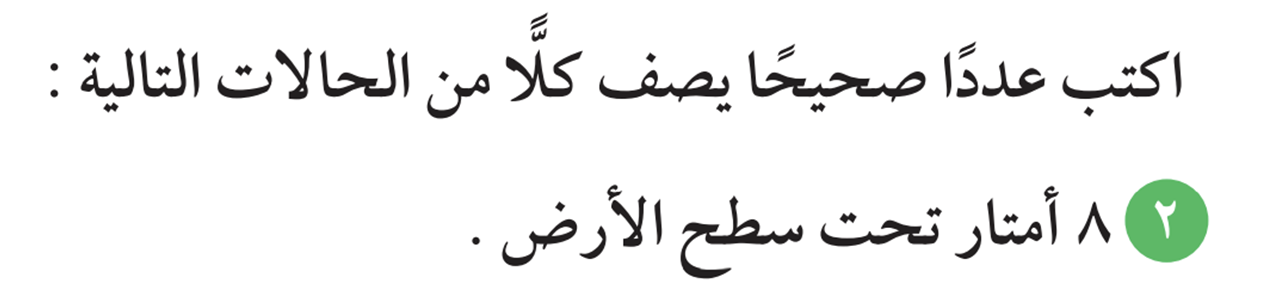 - 8
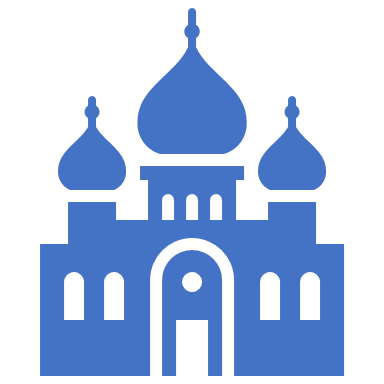 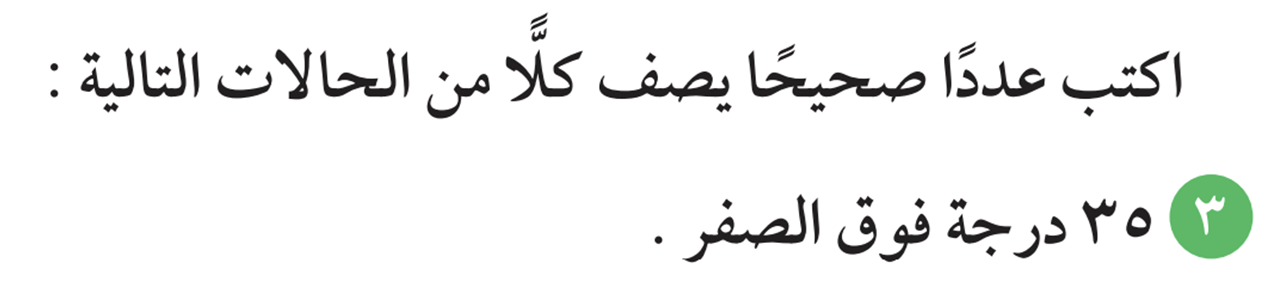 + 35
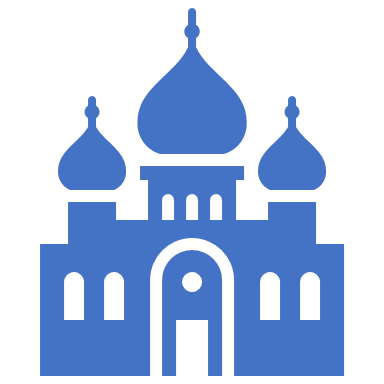 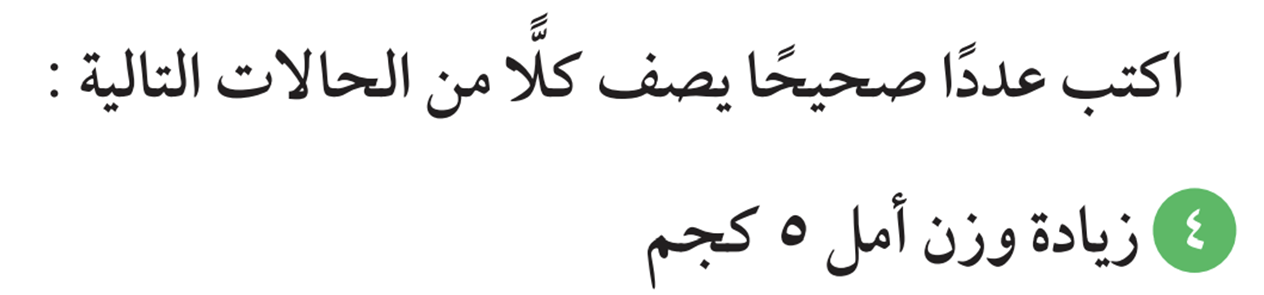 + 5
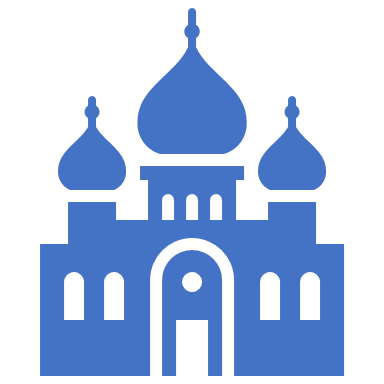 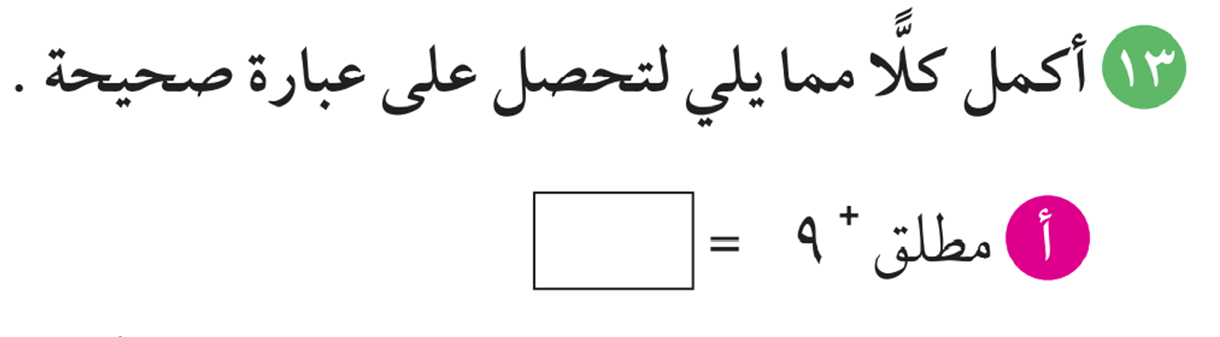 9
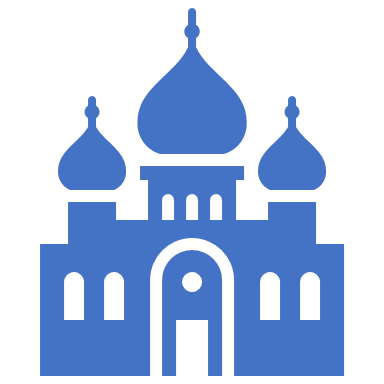 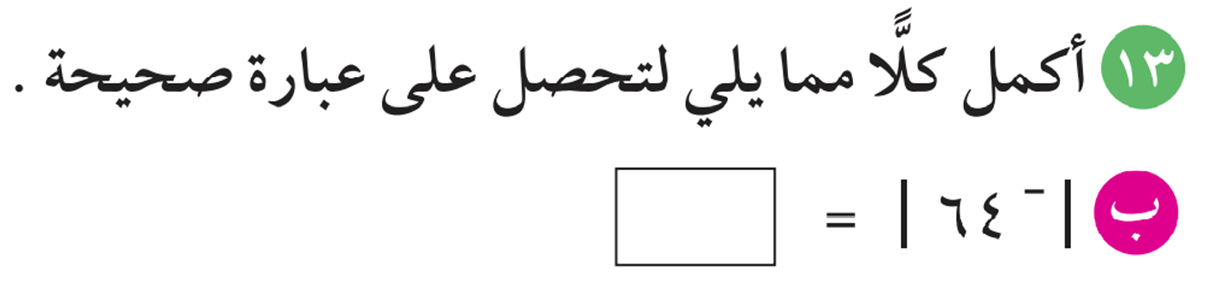 64
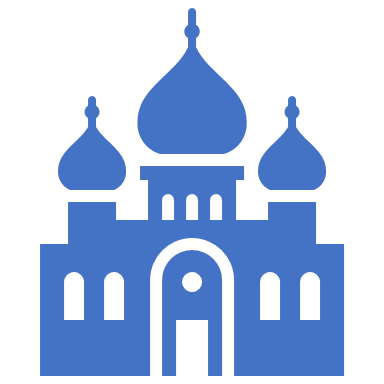 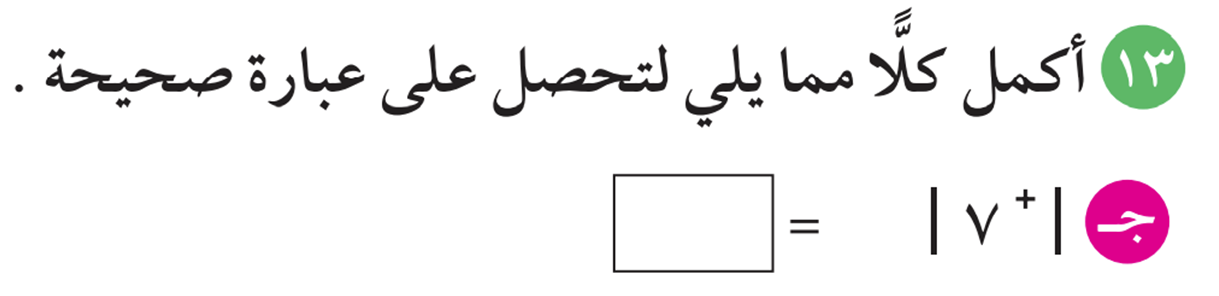 7
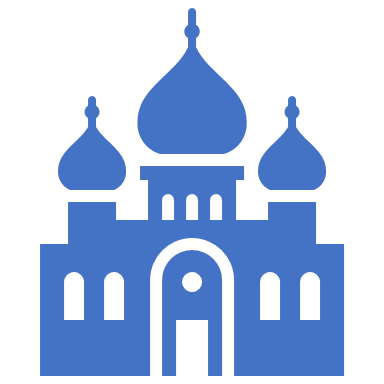 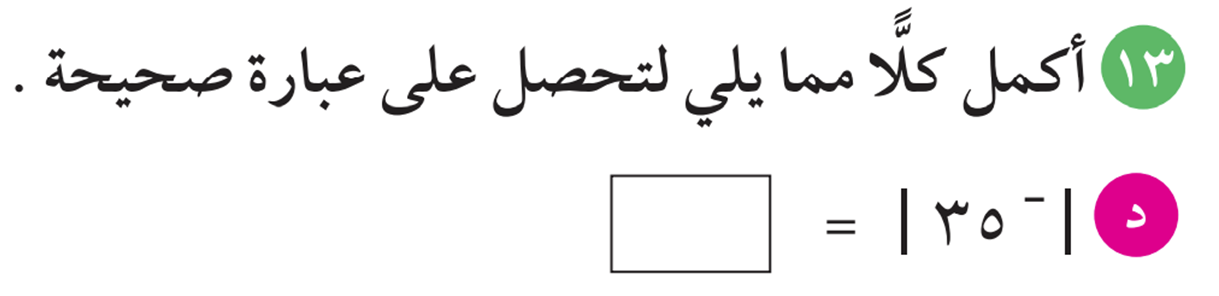 35
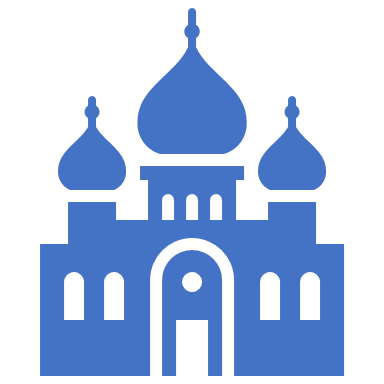 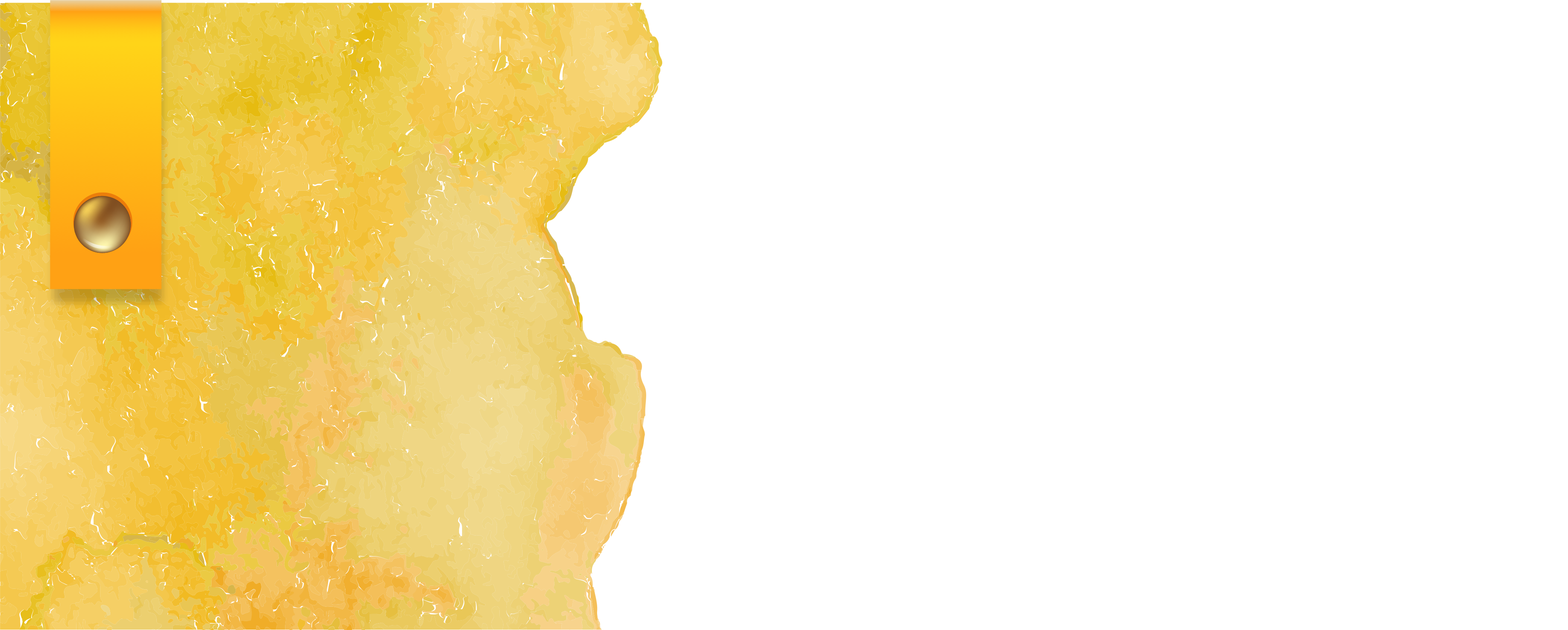 التقييم
 المختصر
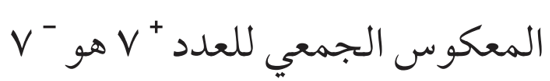 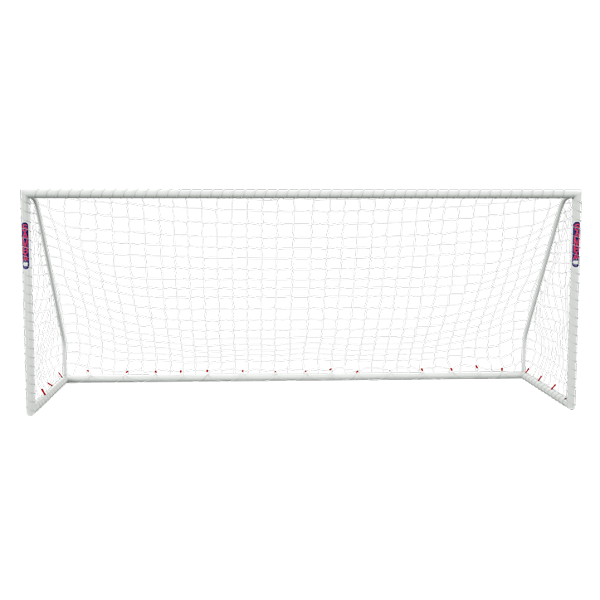 إجابة خاطئة
جووووول!!!!
إجابة خاطئة
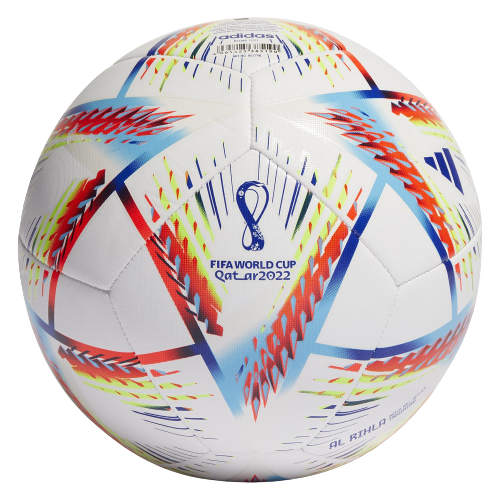 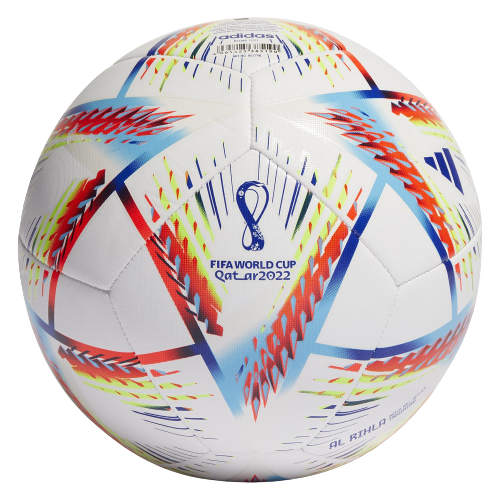 خطأ
صح
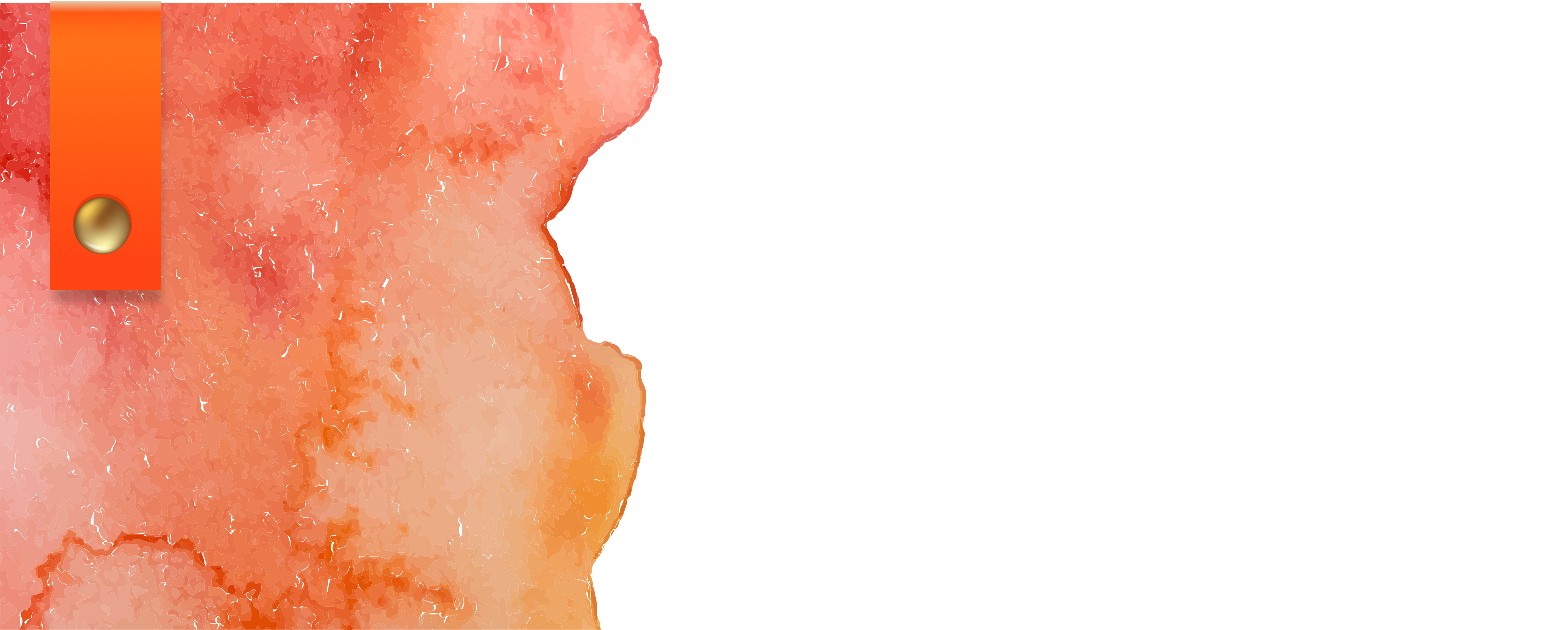 الخاتمة
ماذا تعلمنا اليوم؟